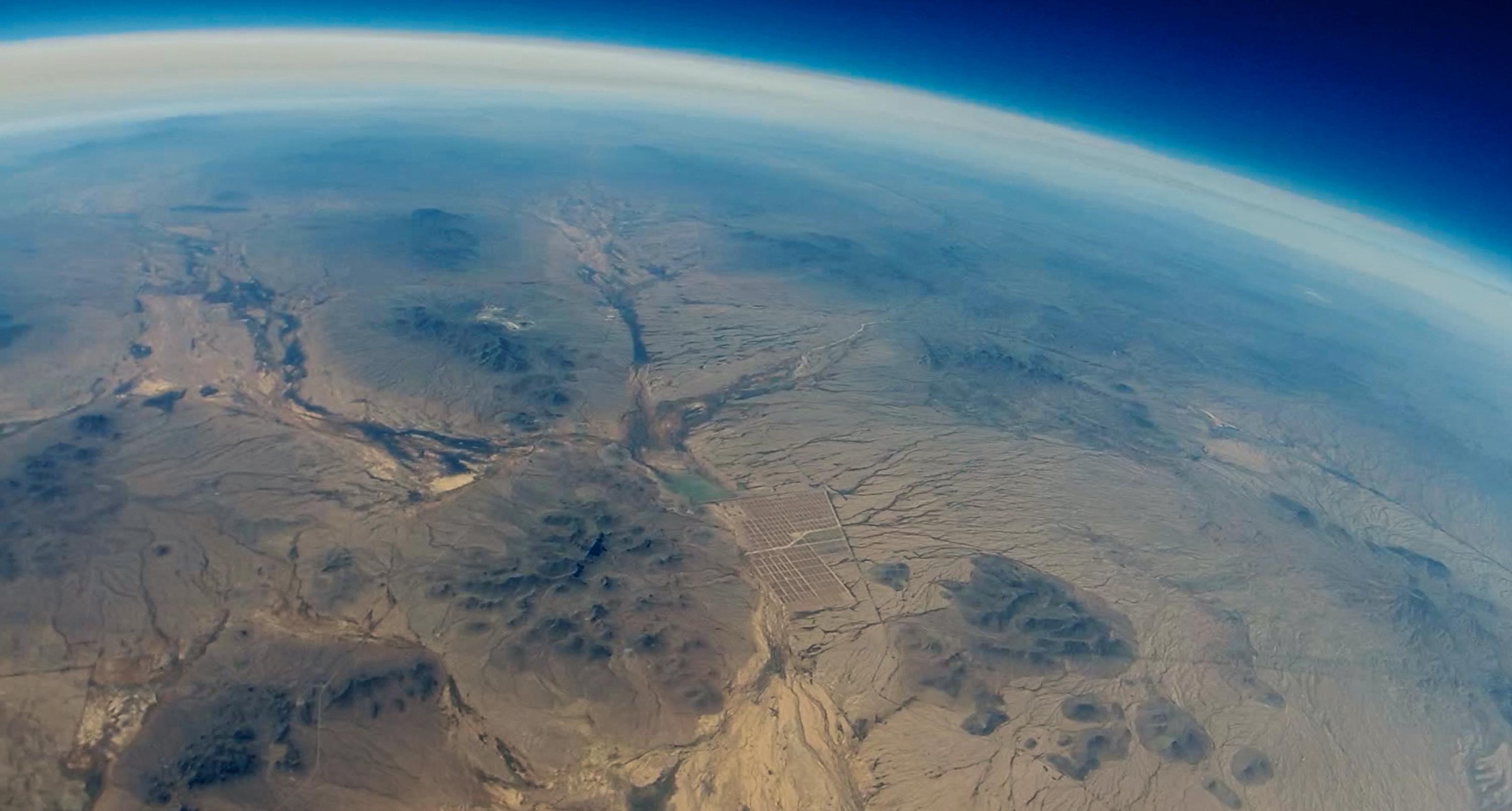 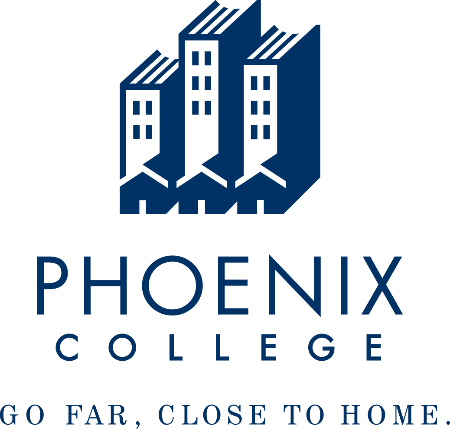 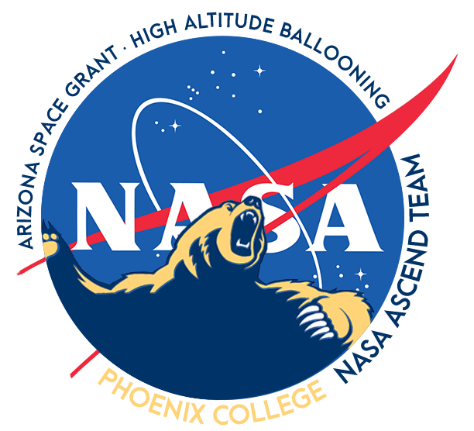 PHOENIX COLLEGE
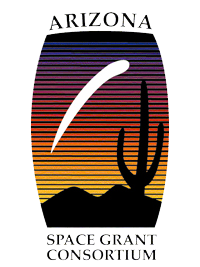 NASA ASCEND SYMPOSIUM PRESENTATION
2018-2019
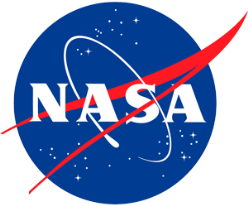 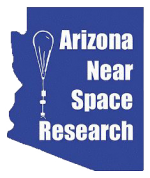 Team Members
Eunice Lopez
Ivan Martinez
Jessica Frantz
Chris Yurgel
Modesta Juarez 
Isai Uriarte*
Brian Moreno*
Jackie Salazar
*Volunteers
2018-2019 Main Goals
Video System
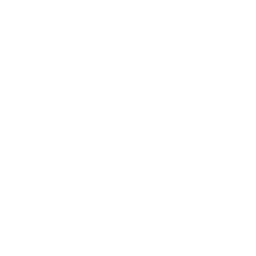 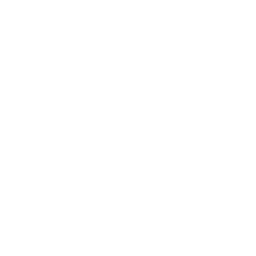 APRS Packet
APRS Server
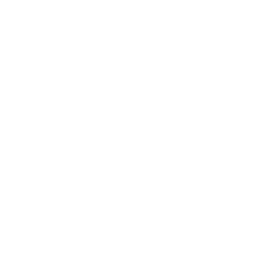 Payload
Video Transmission
Livestream!
Rotor 
Controller Software
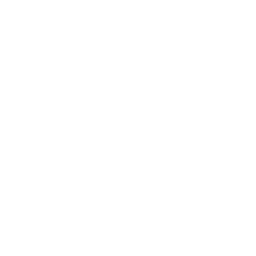 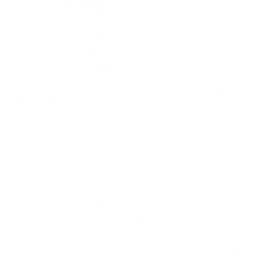 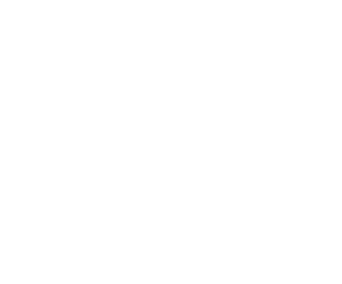 Rotor System
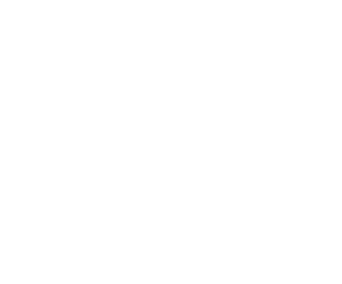 Video Transmission Software
Video System on Payload
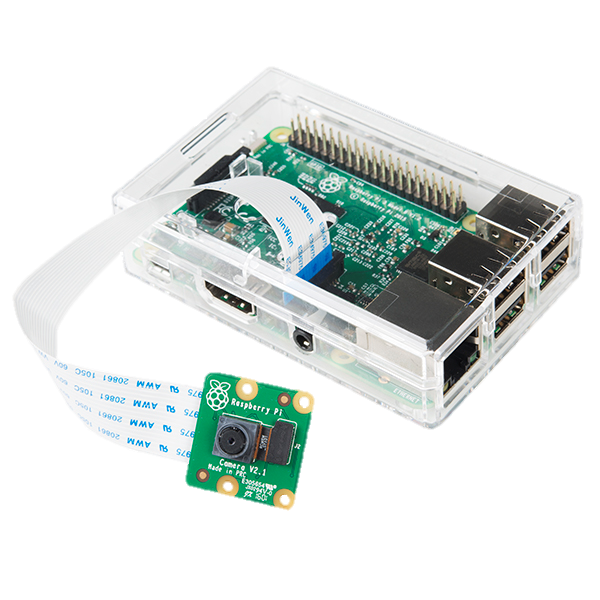 Hardware
Raspberry Pi Camera 
Raspberry Pi
Ubiquiti Rocket M5AC Wireless Transceiver
5.8GHz Dipole Wi-Fi Antennas

Software
Linux
FFmpeg
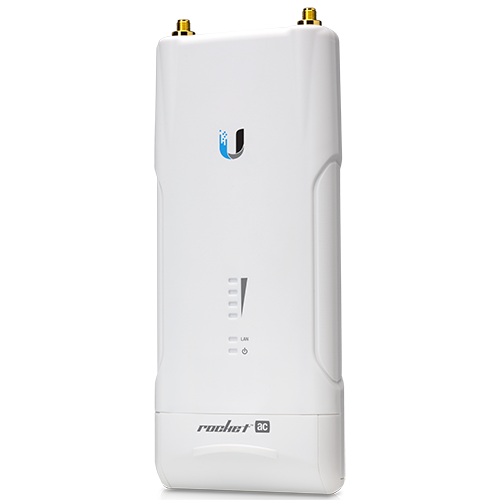 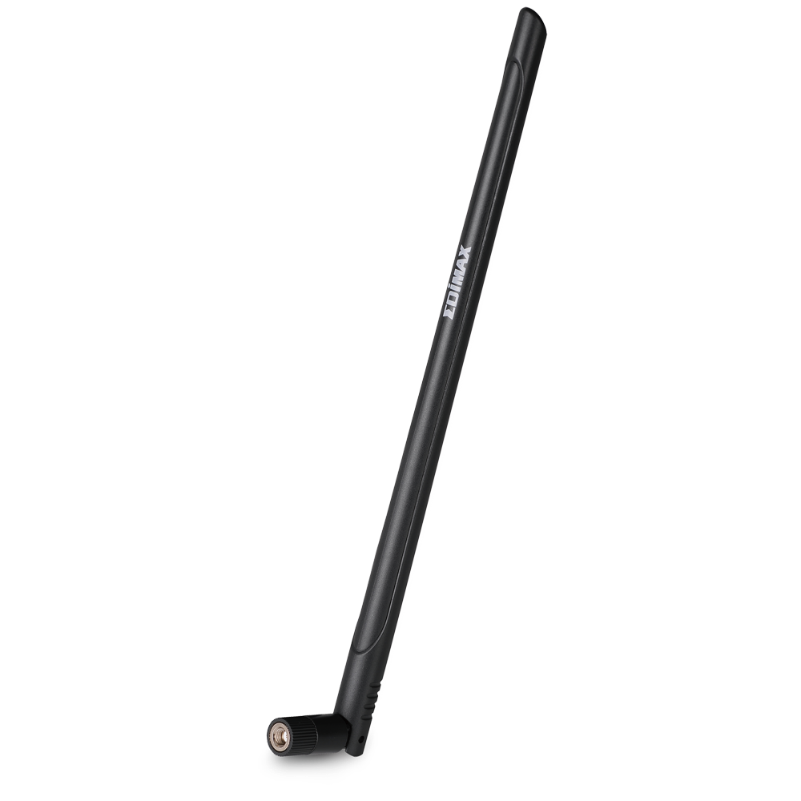 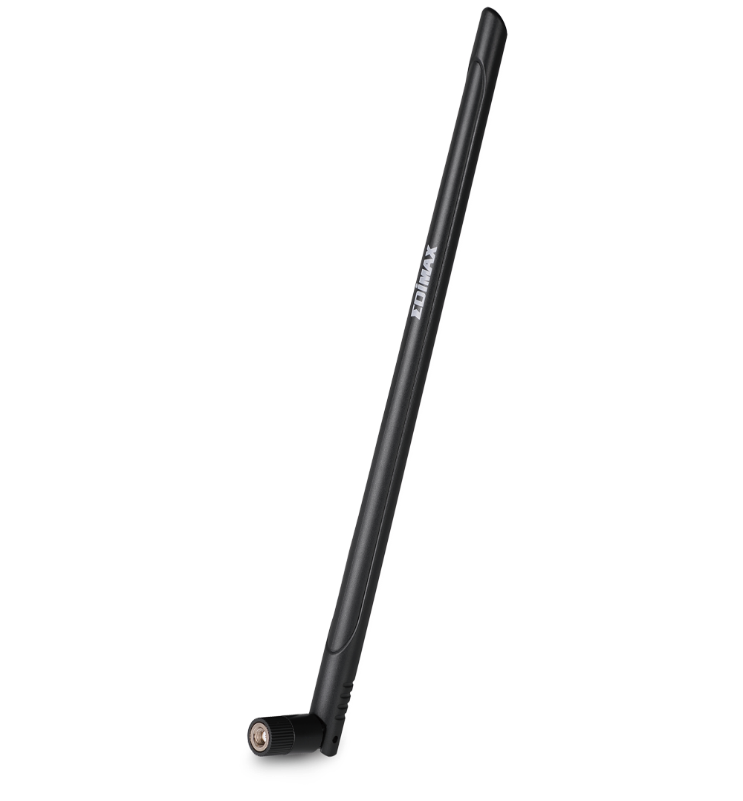 Video Processing on Payload
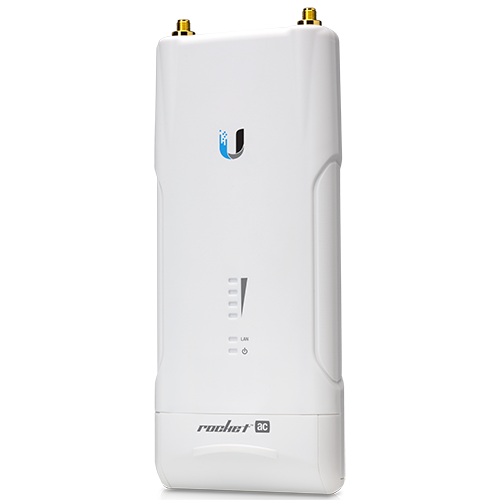 Ground Station Video System
Hardware
Ubiquiti Rocket M5AC Wireless Transceiver
Ubiquiti 5.8GHz Rocketdish-LW Series Dish Antenna

Software
VLC Player
OBS Screen Capture
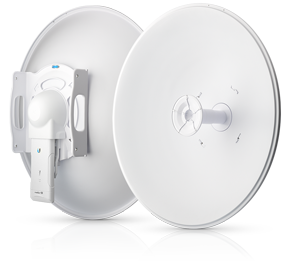 Video Processing on Ground Station
Ground Station Tracking System
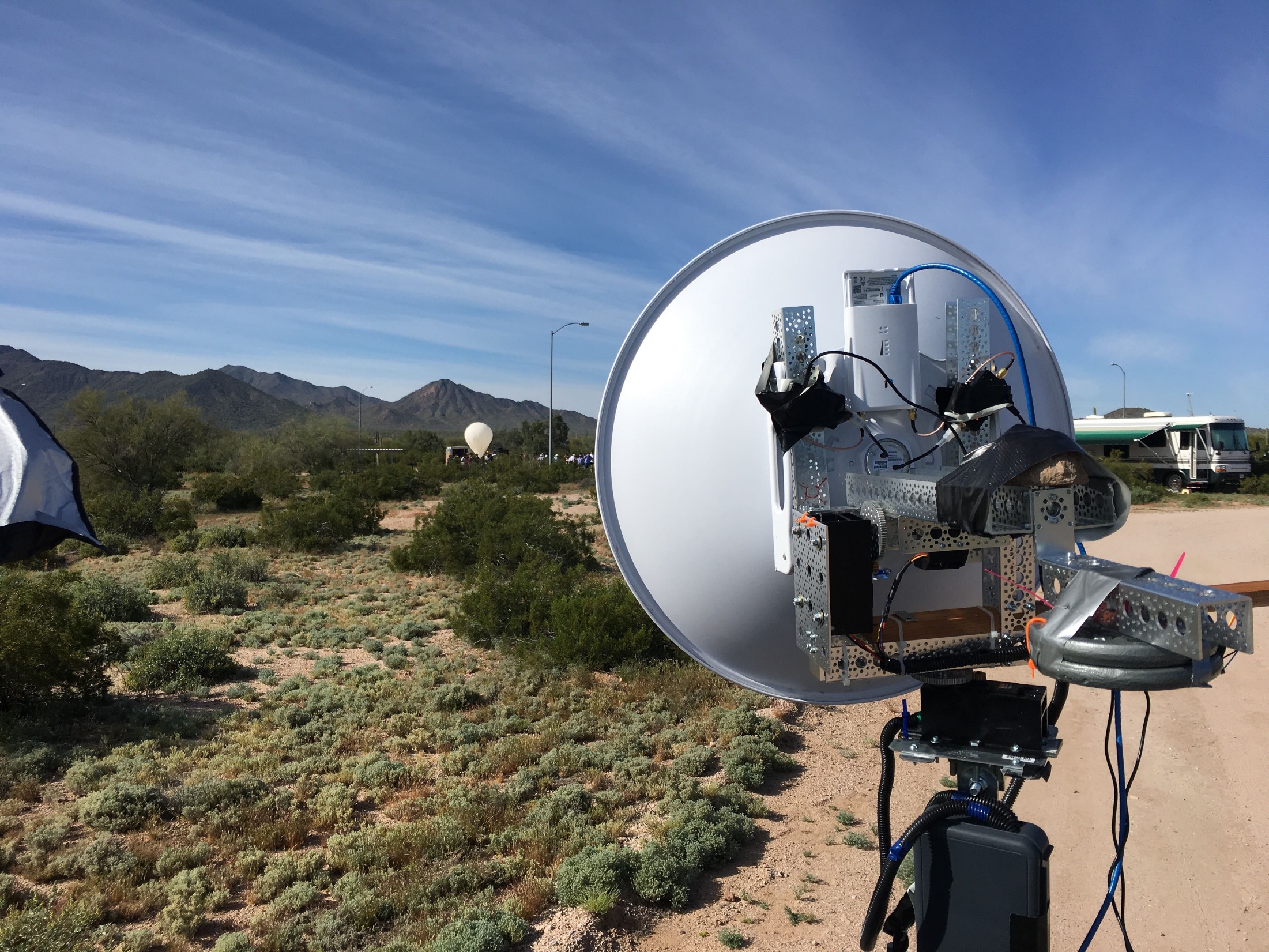 Hardware
Ubiquiti Rocket M5AC Wireless Transceiver
LSM303 for heading 
9-DoF for elevation 
BU-353S4 GPS
HS-805MG 5:1 Servo gearboxes

Software
Arduino
Python
Ground Station Tracking System
Video System Results
Achieved a video connection for 20.8 miles 
Achieved a data connection for 21.5 miles
Slight delay in video stream 

Successfully rotated our dish antenna based on APRS packets (Fall 2018)
Managed to control our dish antenna based on manually inputted coordinates determined from APRS packets (Spring 2019)
Housing and Suspension
Lightweight carbon fiber housing protects electronic components and allows secure mounting

Kevlar cord suspension method reduces weight

Ease of access to on/off switch and LED power indicators
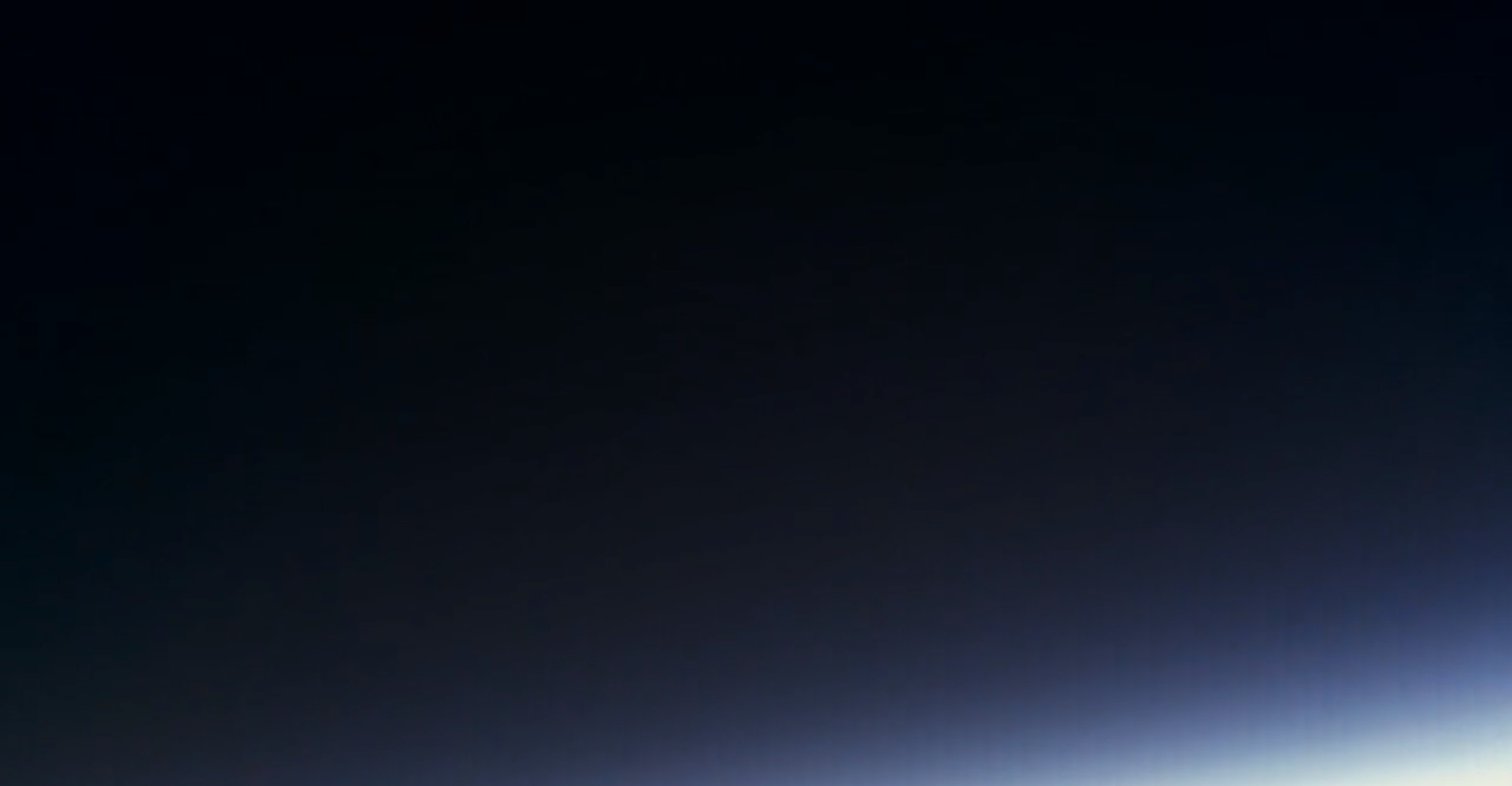 Atmospheric Profiling System
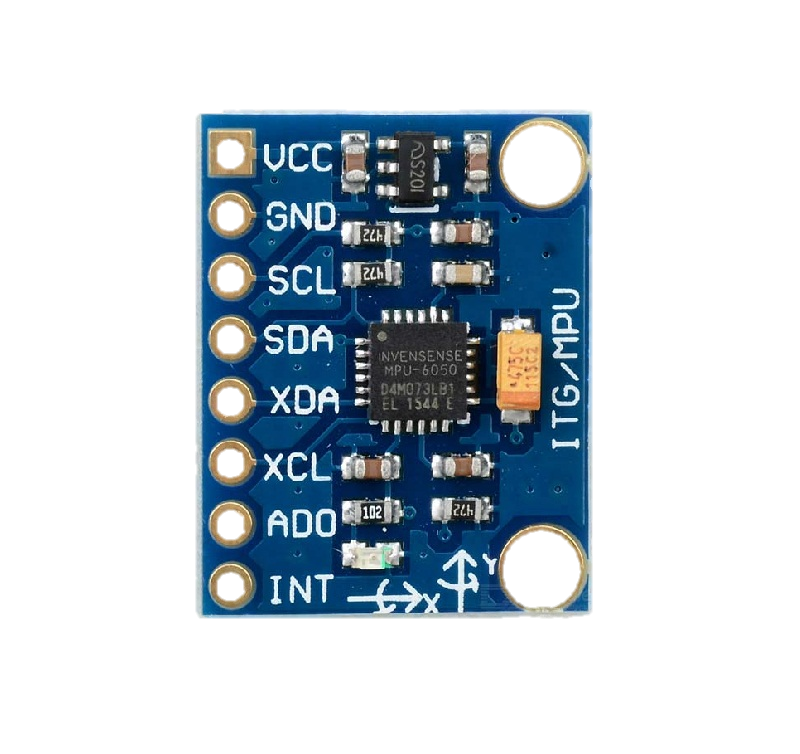 External temperature sensor – DS18B20
Orientation sensors – MPU6050 and LSM303
Barometer – MPL3115A2



MicroSD card breakout board
Arduino prototype shield
Arduino Uno
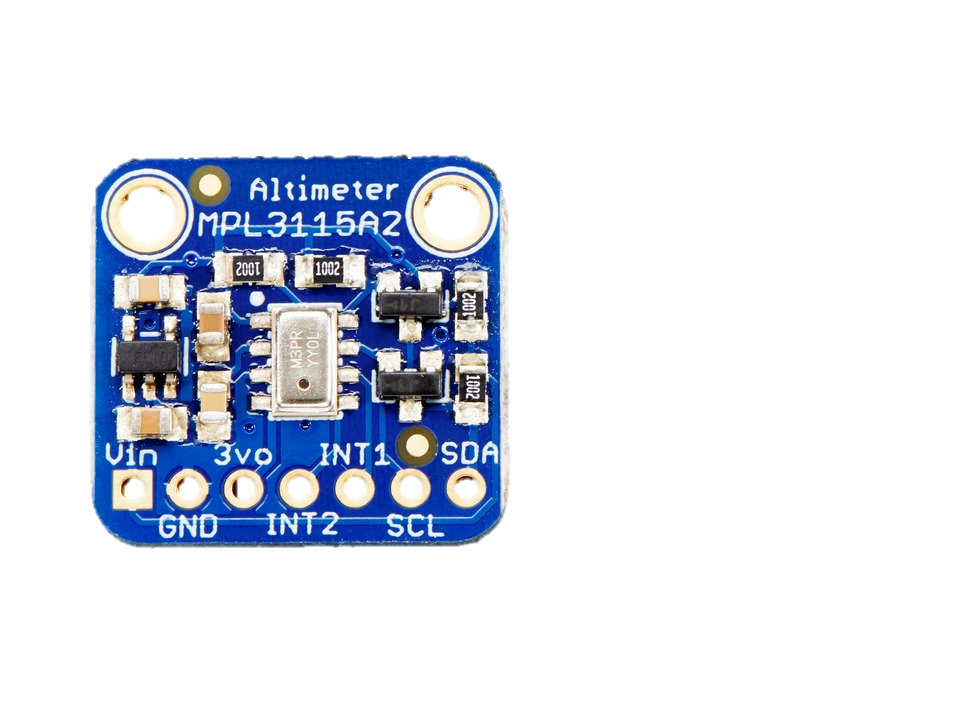 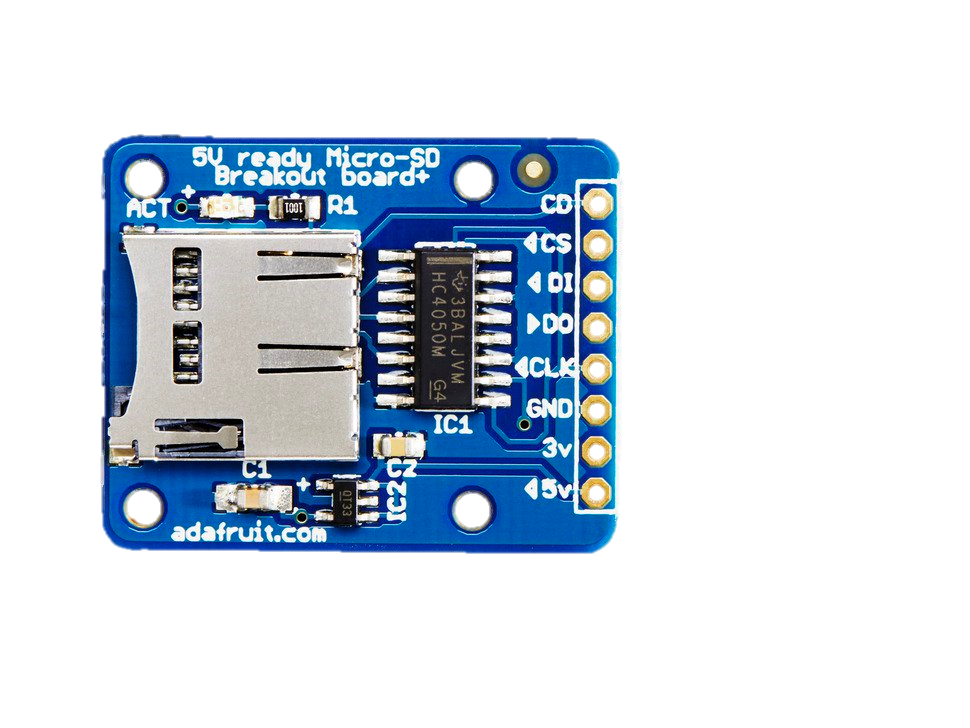 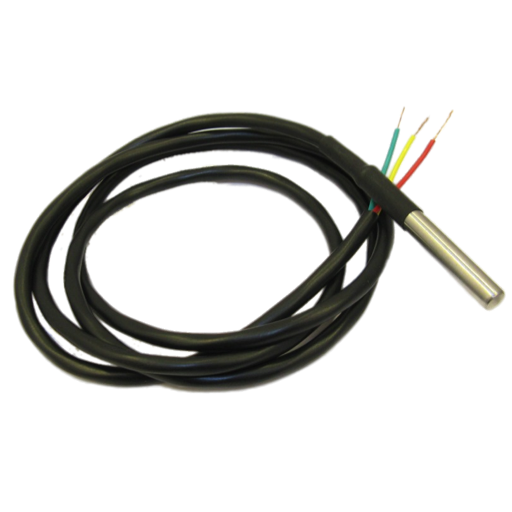 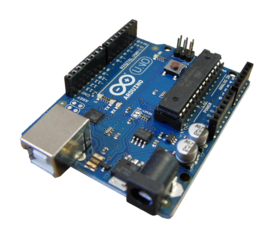 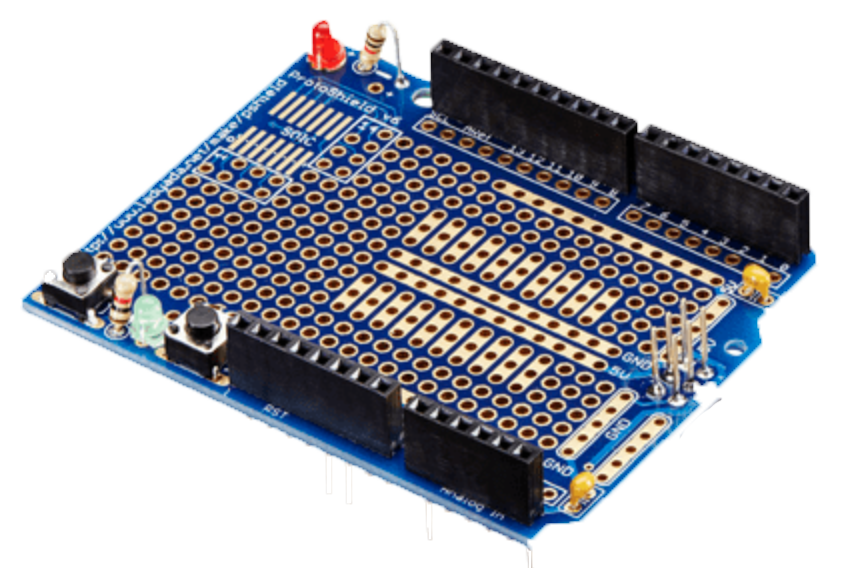 Atmospheric Profiling System
Based on the logged data, we were able to determine loss of power when our payload reached minimum temperatures.

Power resumed during descent
Power and Data Distribution Board
Lightweight power solution for all subsystems

Reduced points of failure by eliminating unnecessary components and wiring

Includes data transfer line from raspberry pi to Ubiquiti modem.

Primary components:
7.4V LiPo Battery
Buck/Boost for 5V line 
Step-Up voltage regulator for 12V line
7.4V
Atmospheric Transmission System
5V
12V
Raspberry Pi
RJ45
RJ45
Raspberry Pi
 Data
Ubiquiti 
Modem
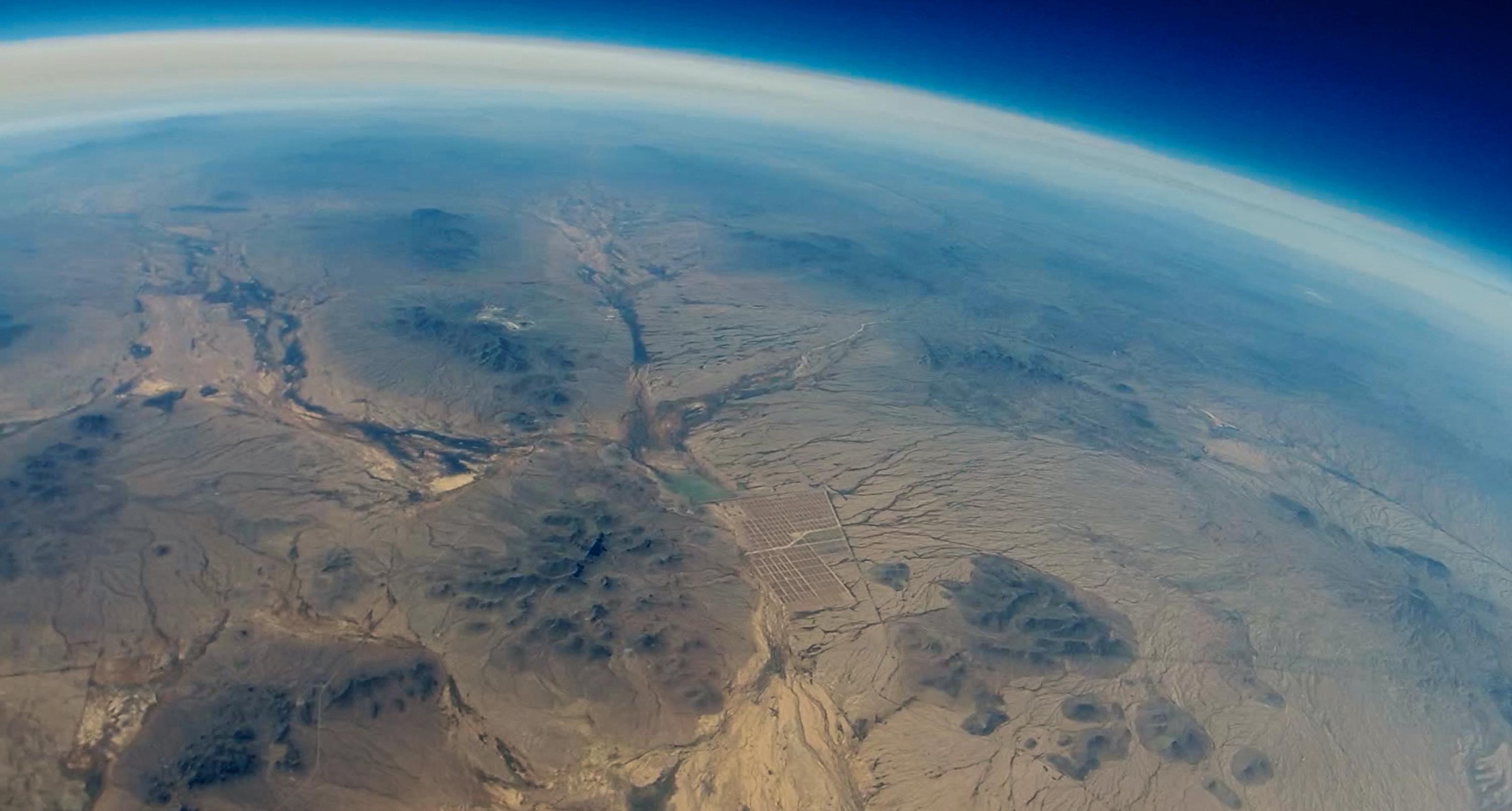 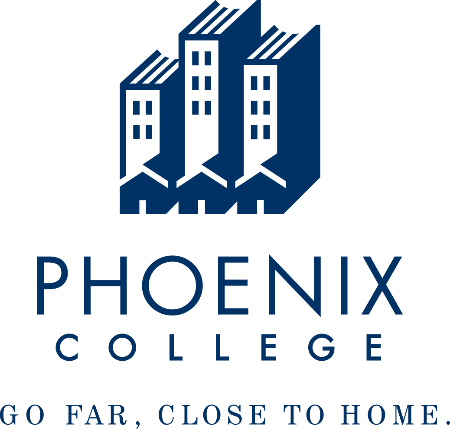 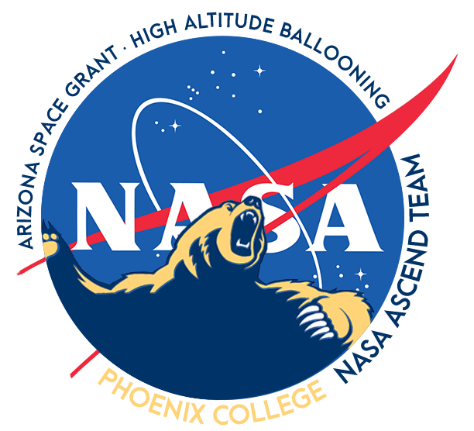 Thank you!
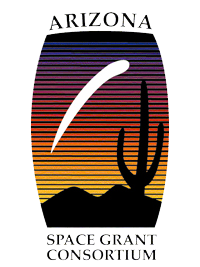 Special Acknowledgements:
Arizona Space Grant Consortium 
Arizona Near Space Research
Ernest Villicaña (Faculty Mentor)
Dr. Ed Ong (Science Advisor)
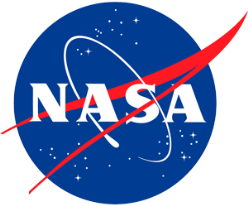 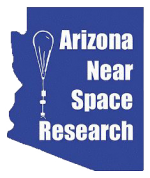